Retrieval – Do Now
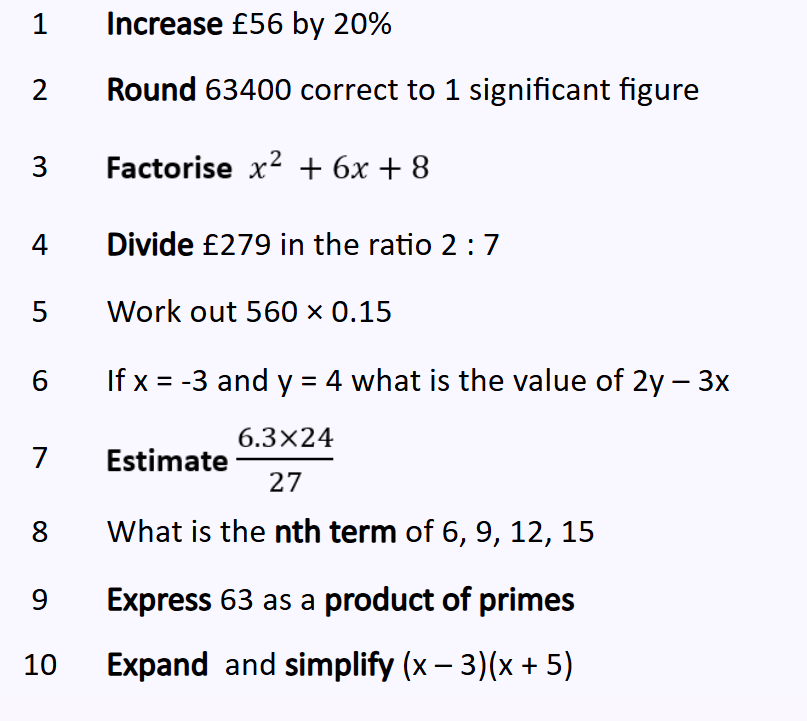 Retrieval – Do Now
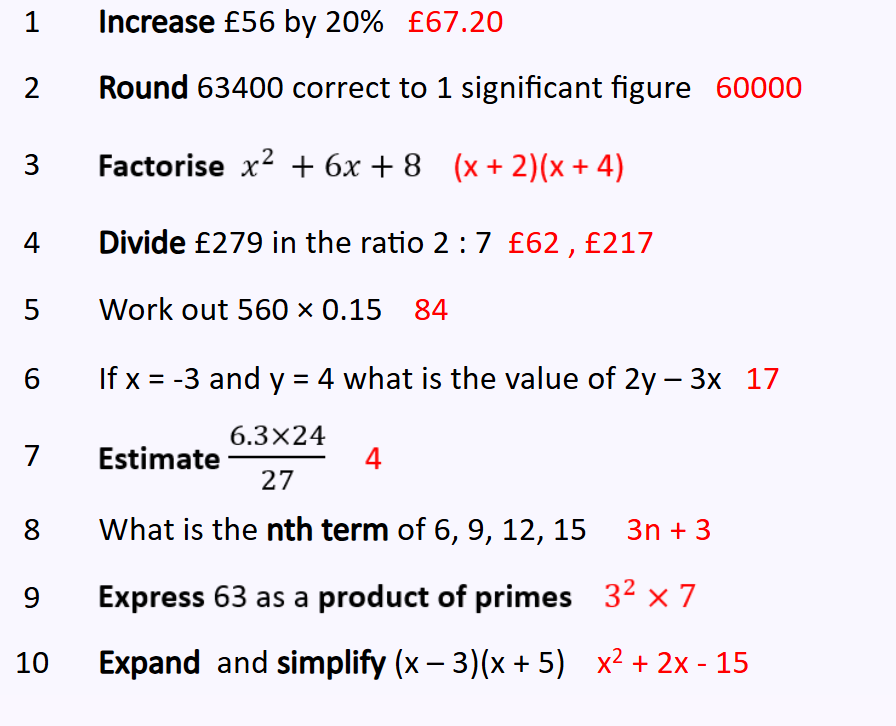 Unit 9: Equations & Inequalities
Solving and representing Inequalities
8 January 2025
Retrieval – Do Now
Less than or equal to
Greater than or equal to
Greater than
Less than
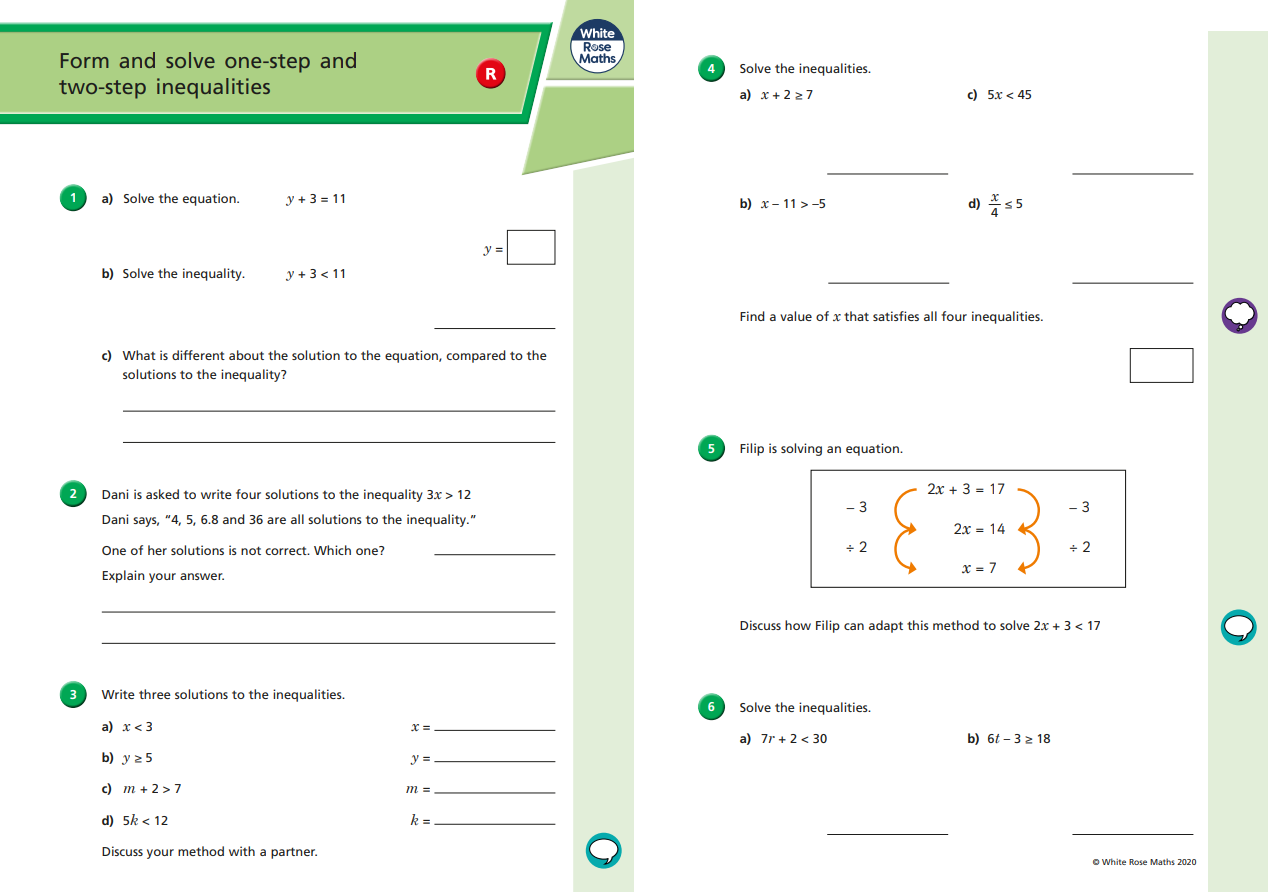 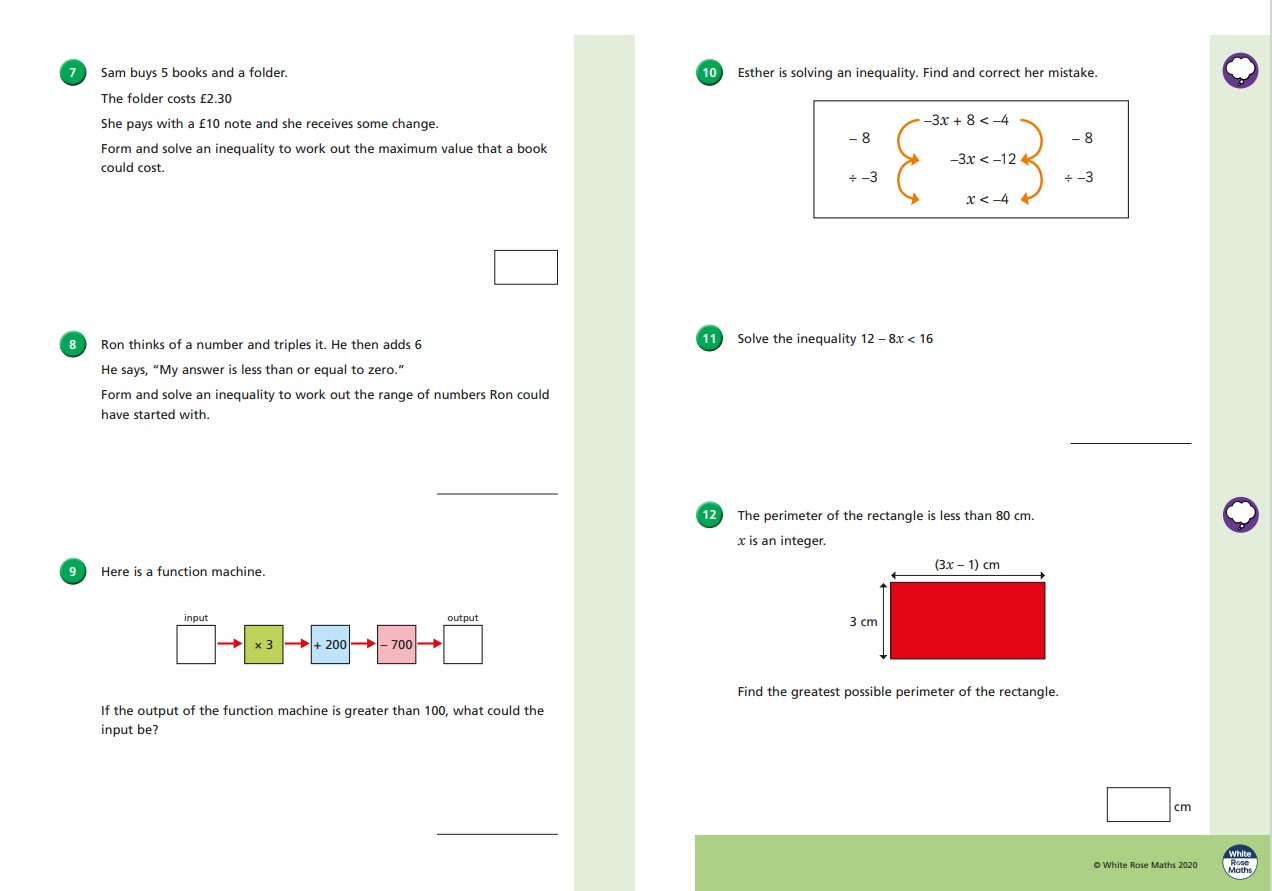 ANSWERS
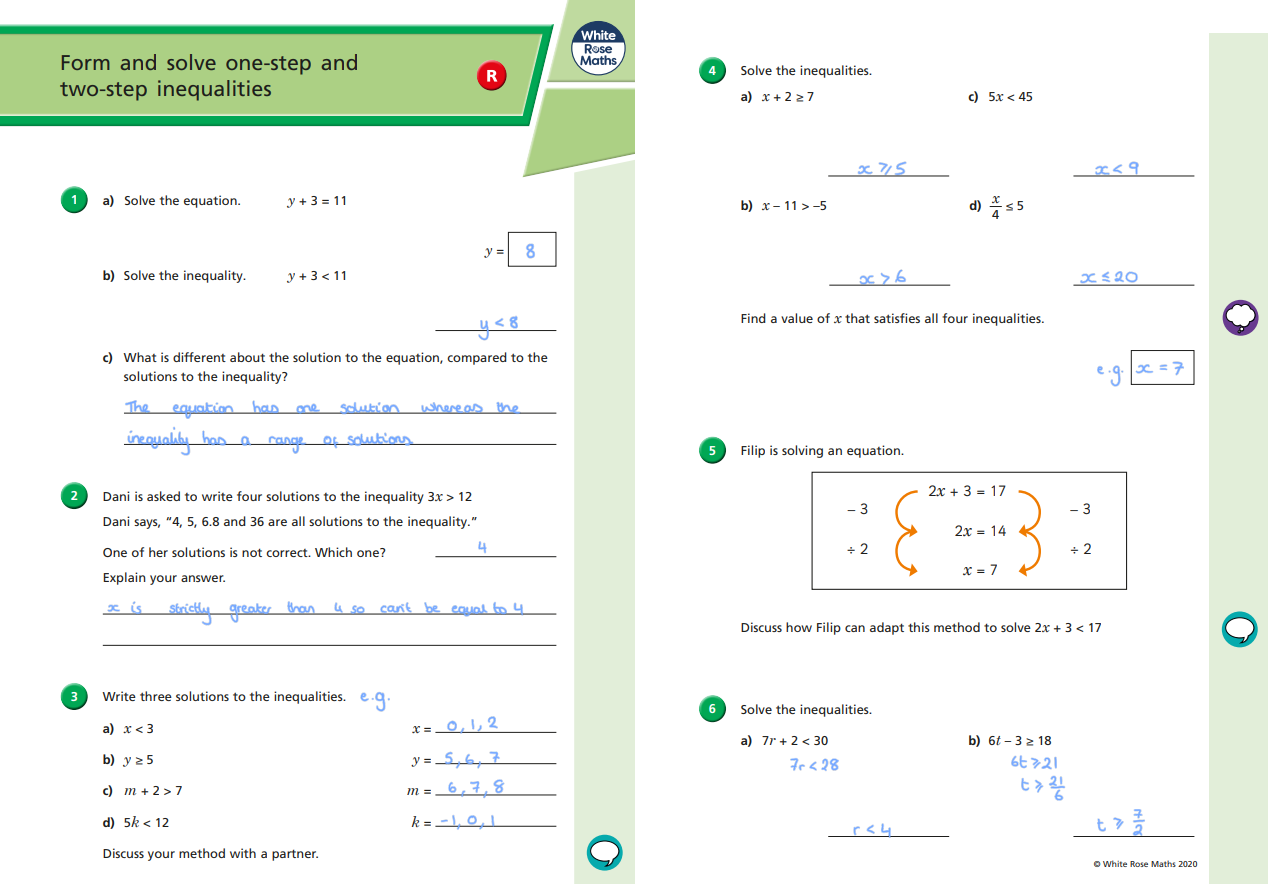 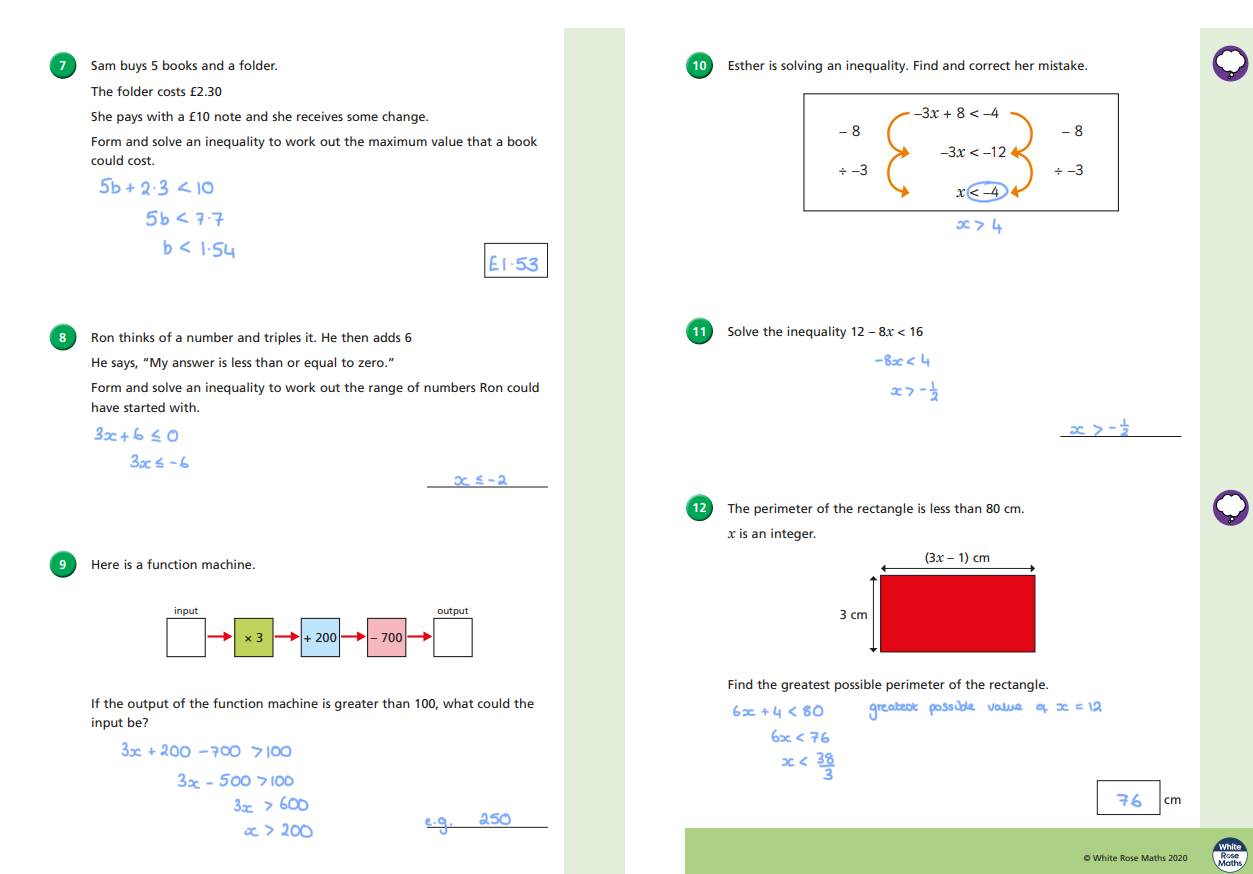 Practice
ANSWERS
Fluency Skills
ANSWERS
x < 4

x < 3

y > 4

x > 6
x ≥10

r < 54

x > 2
x < -8
e ≥ 10

x < 4

f ≤ 2

r ≤ 36

x < 8

b ≤ -12

t ≤ 3

k > -56
Part 2
I Do / We Do
<   means  “is less than” 
   means “is less than or equal to”
>   means “is greater than”
   means ”is greater than or equal to”
Any solutions greater than 4
4 is NOT a solution
Greater than or equal to
True
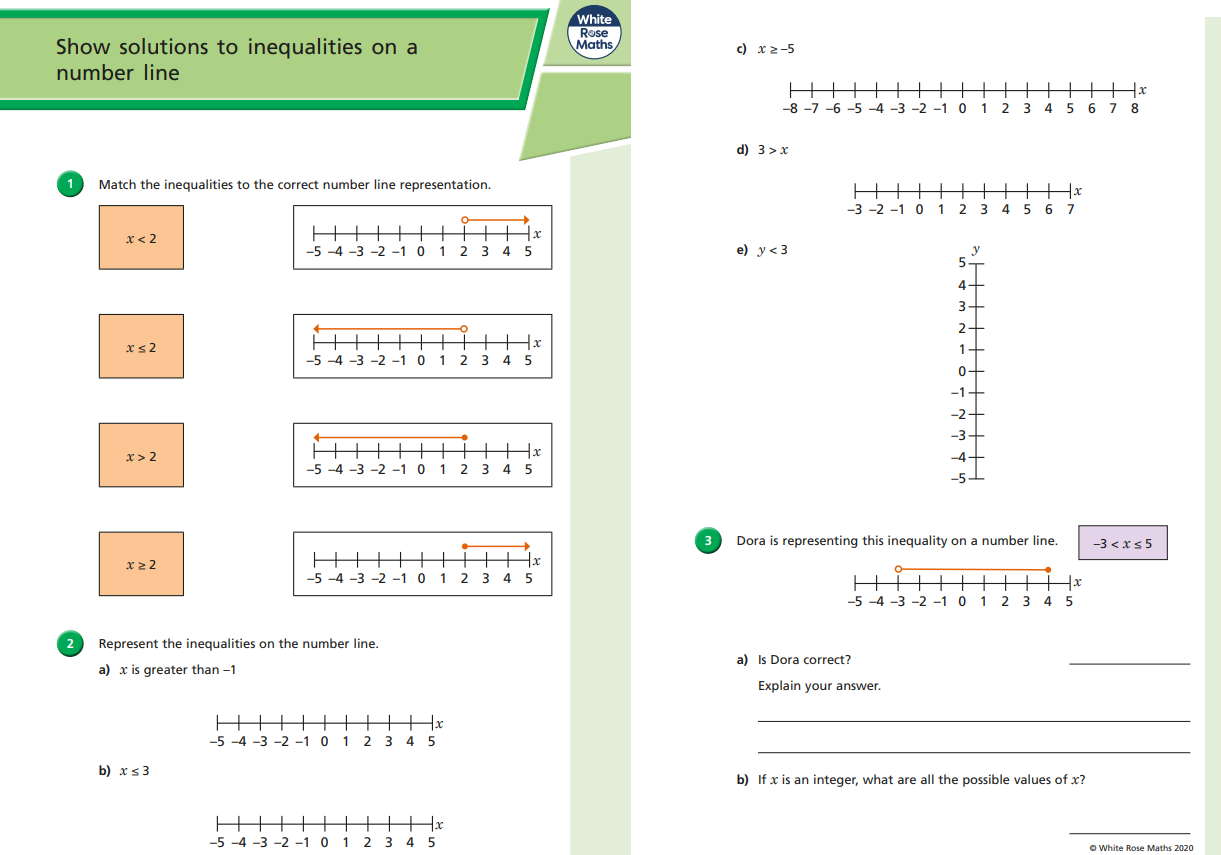 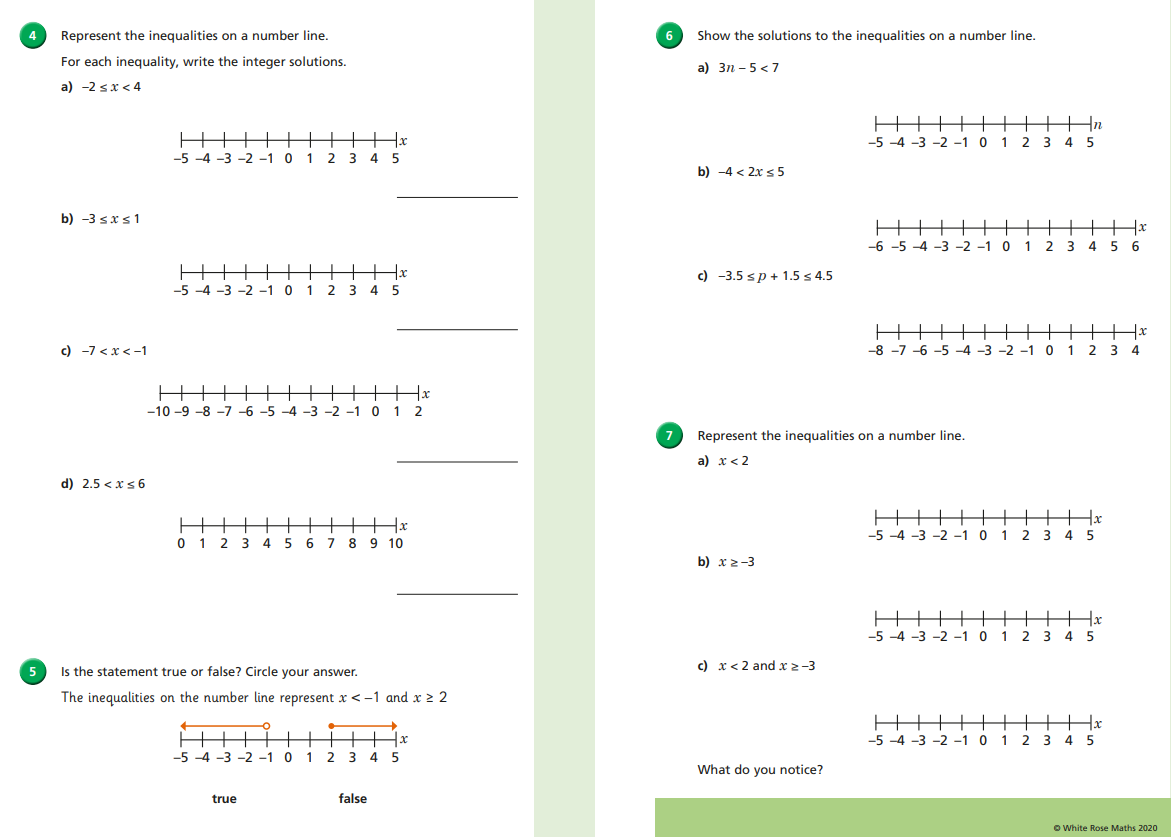 ANSWERS
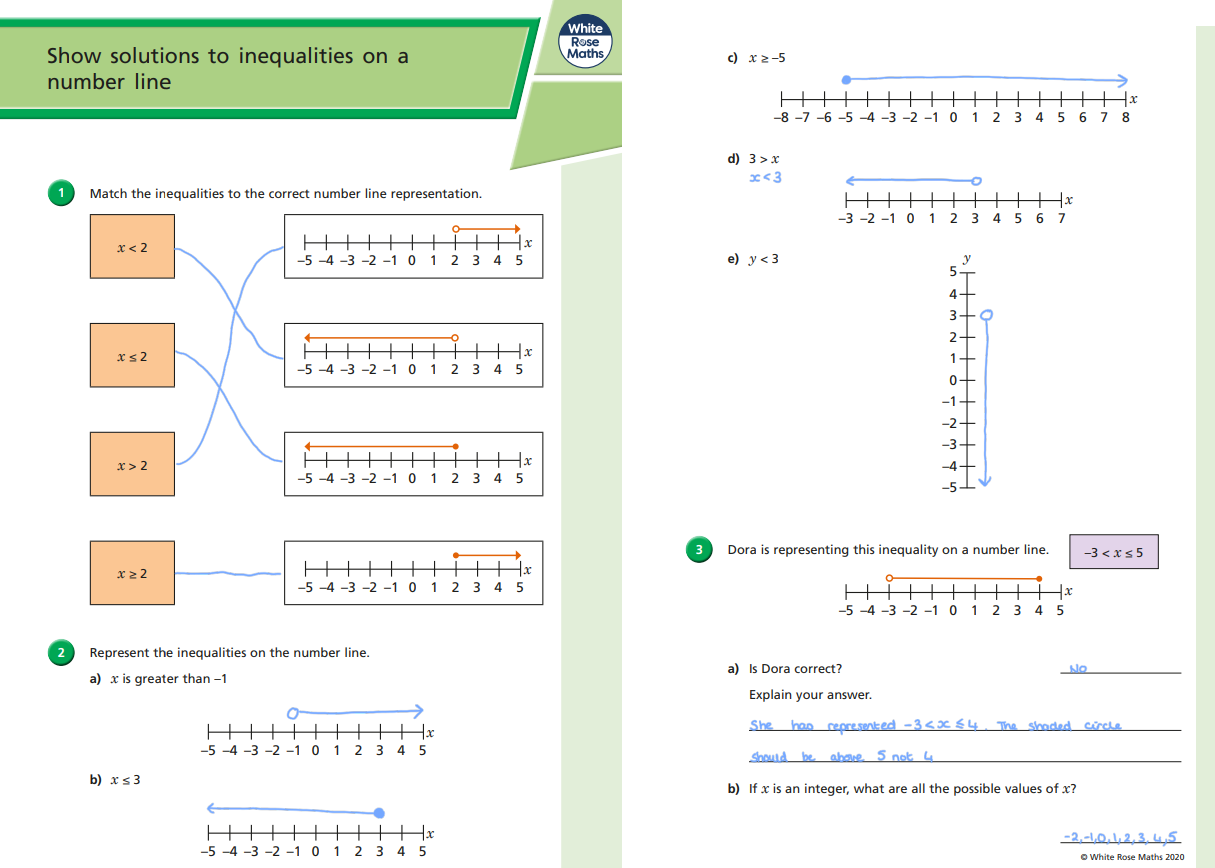 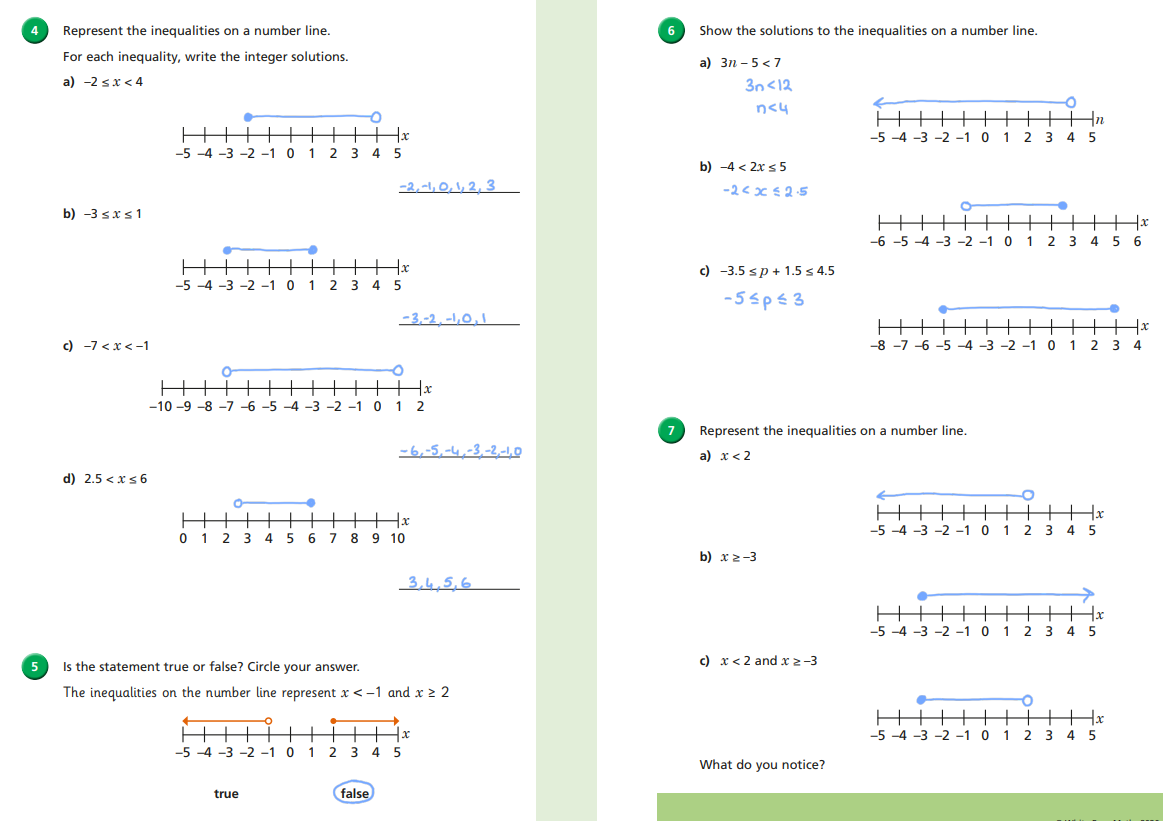 Additional Practice
Link to an additional worksheet that contains both practice and problem solving questions

Additional questions:    Solving Inequalities
Additional video for students who want a different explanation: https://youtu.be/-YcE_D78fGE
Answers: Microsoft Word - Solving Inequalities Answers.docx
Exit Question(s)
Look up solving inequalities (K341-3) on drfrostmaths.com for more practice
Exit Question(s)
2
3
7
4
5
6
Look up solving inequalities (K341-3) on drfrostmaths.com for more practice